Topic 15 Test
Form A
What is the number word?
What is the expanded form?
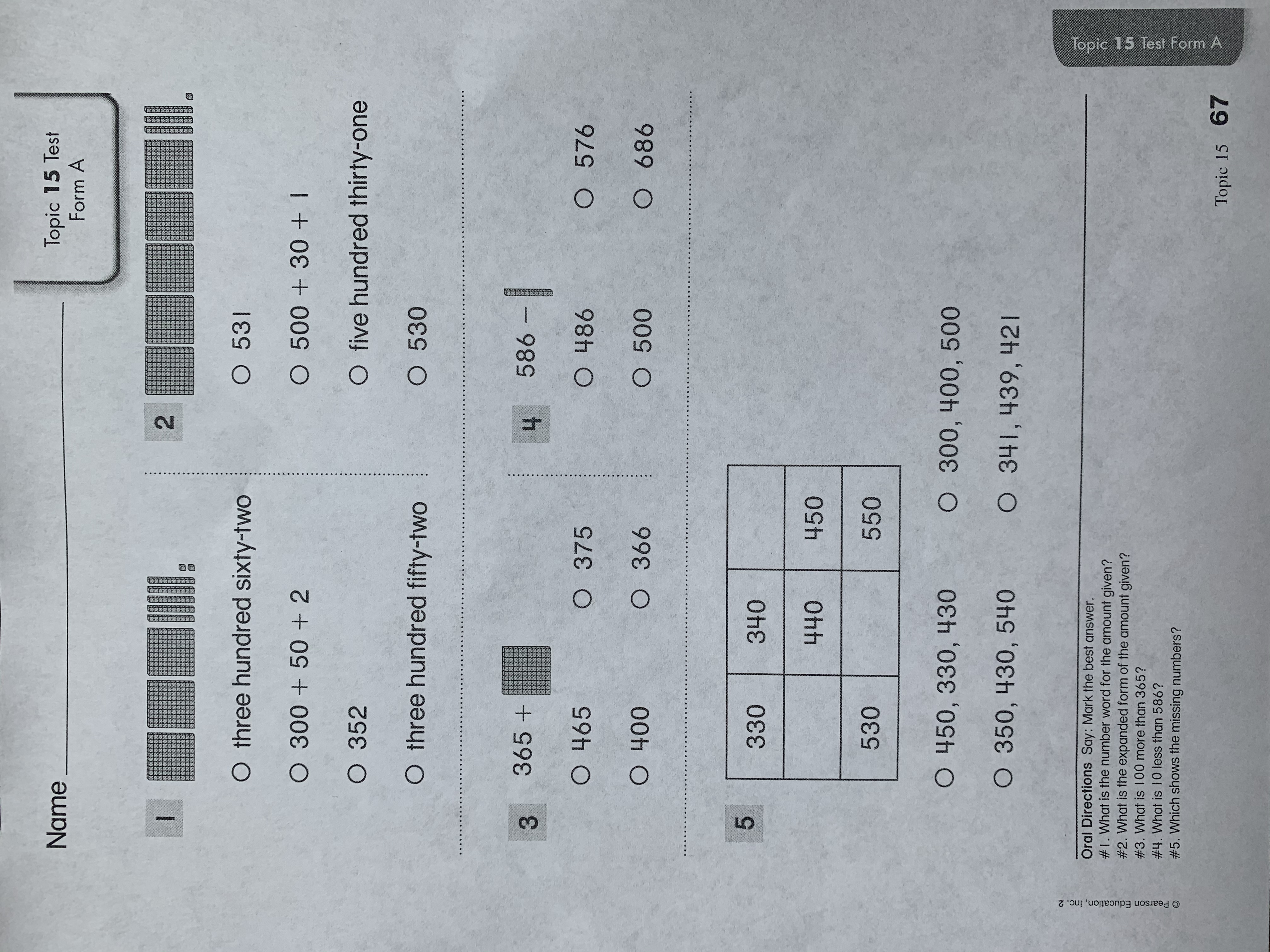 What is 100 more?
What is 10 less?
What are the missing numbers?
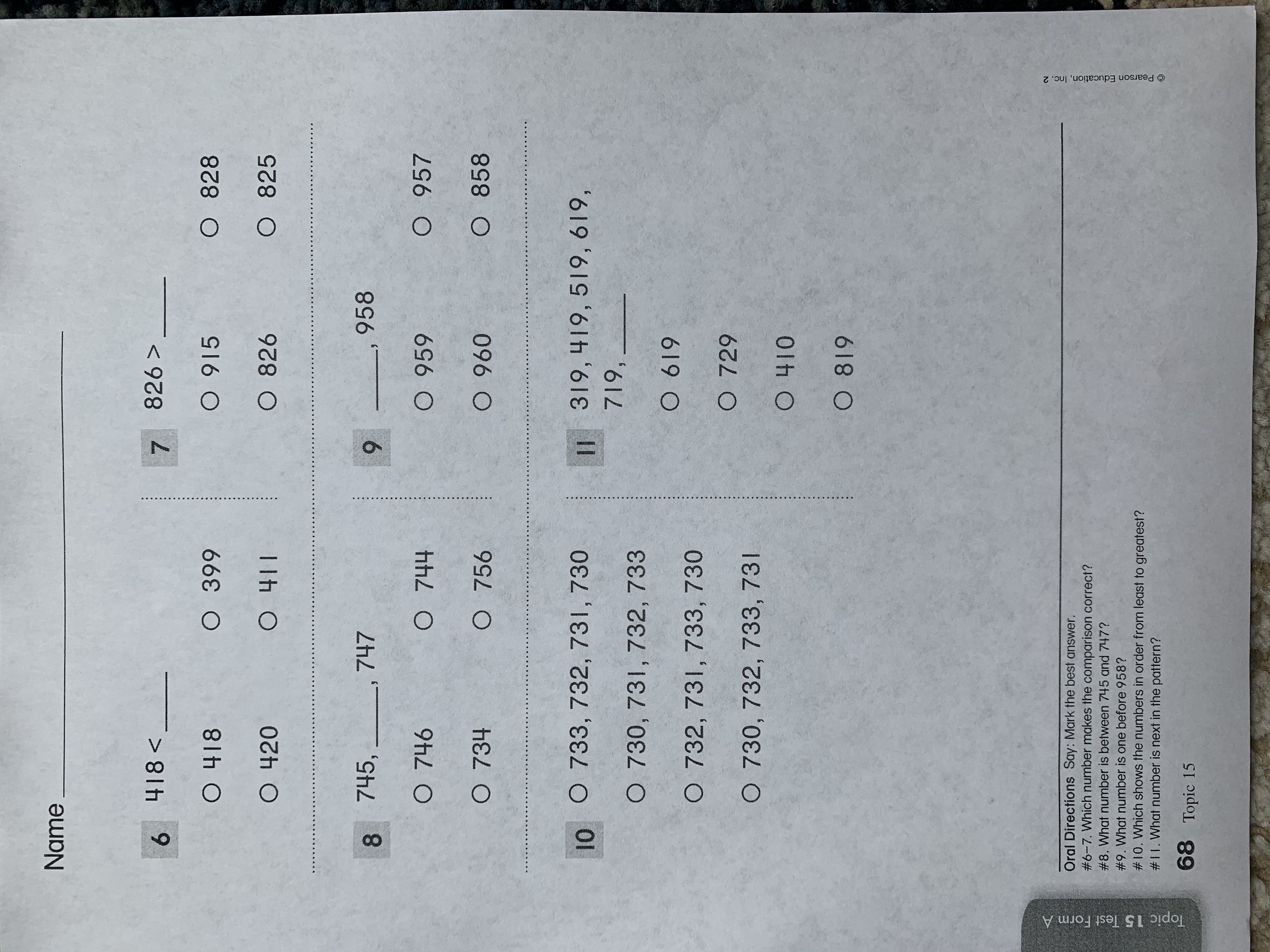 Which number makes the comparison correct?
What number is in between?
What number is one before?
Order from least to greatest.
What is next in the pattern?
Free Response Test
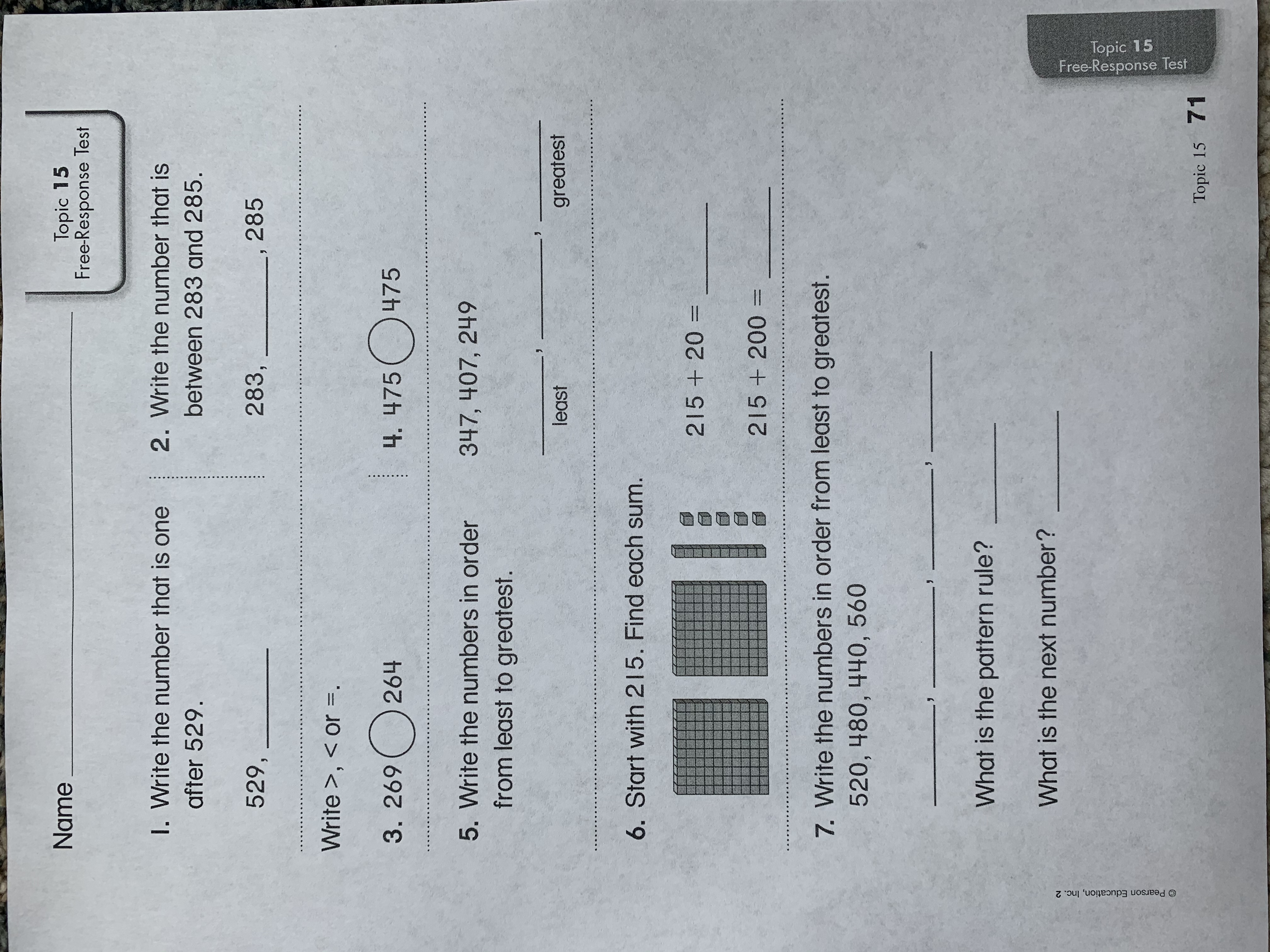 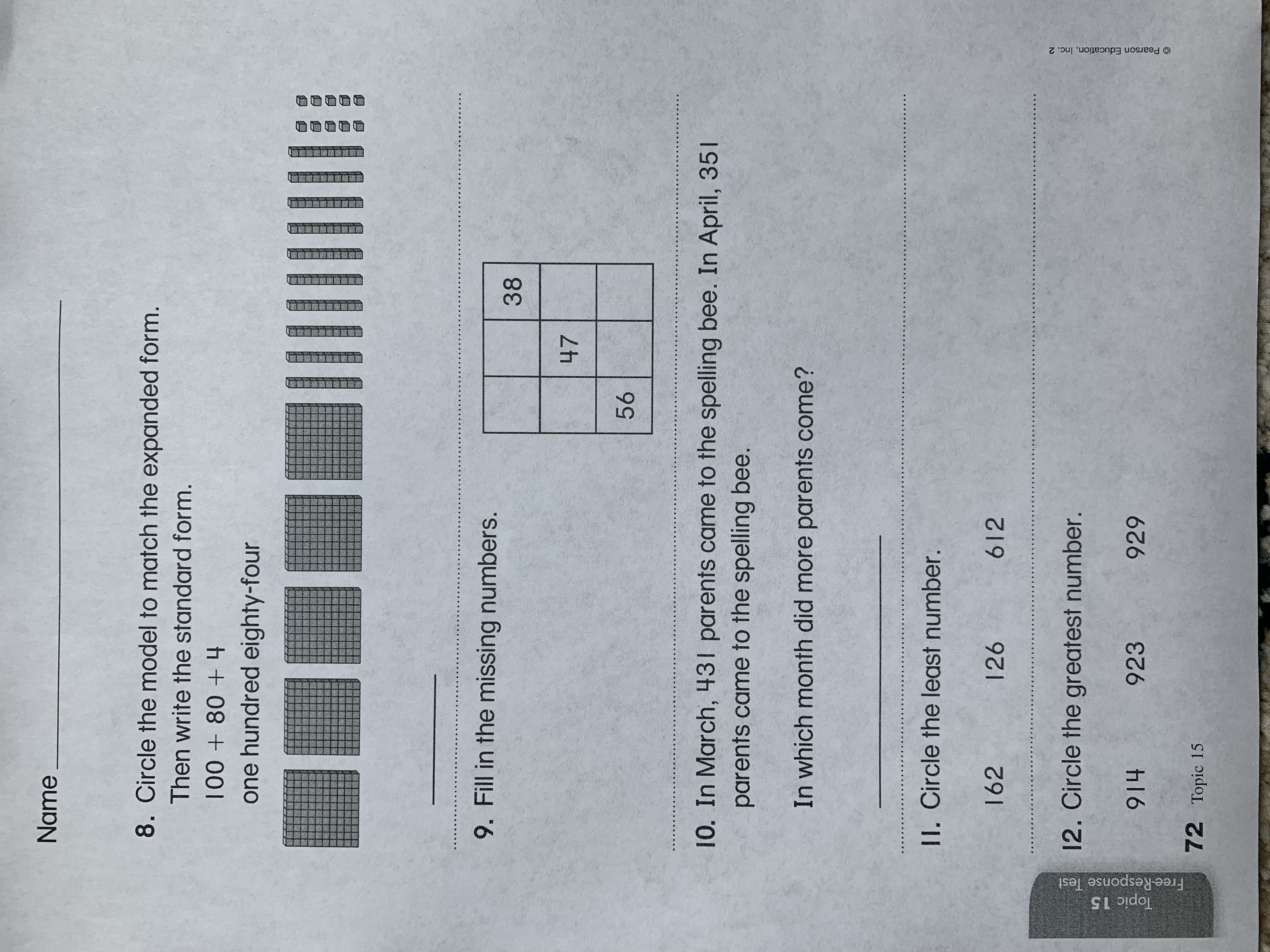 Please send pictures of your test to Ms. Lim and keep your copy. You will be grading your test and making test corrections tomorrow!